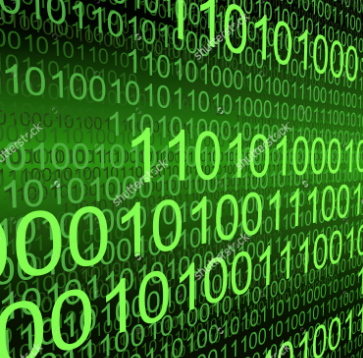 Listas Encadeadas
Prof. Rafael Mesquita
rgm@cin.ufpe.br
O que veremos nesta aula?
Motivação
Estruturas de dados estáticas vs. dinâmicas
Limitações no uso de vetores
Listas encadeadas simples
Características
Definição da Estrutura 
Operações básicas
Vantagens e desvantagens
Exercícios
Motivação
Vetores
int meuVetor[10];
Limitações?
Tamanho fixo: 
quantidade de elementos não pode ser maior que a quantidade declarada
Disperdício de memória
Caso todas as posições não sejam utilizadas
Motivação
Vetores
Alocação dinâmica resolve o problema?
int* meuVetor = (int*) malloc(n*sizeof(int));
Não completamente!!



Uma vez que a memória é alocada, os mesmos problemas de limitação de espaço e disperdício de memória existirão!
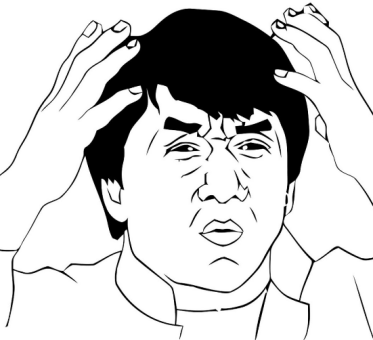 Motivação
Considere o seguinte vetor de float

como você faria para inserir ou remover um elemento em uma posição específica, mantendo a ordem crescente?
Por exemplo, inserir 2.5...
Ou remover o elemento 3...
Problema: elementos posteriores precisam ser reorganizados
Lista encadeada
Resolve os problemas mencionados nos slides anteriores
Maior flexibilidade que vetores
Conjunto de dados pode crescer ou diminuir
Evita o disperdício de memória
Elementos podem ser inseridos ou removidos em posições específicas
Sem necessidade de reordenação do restante dos elementos
Lista encadeada
Características principais
Estrutura sequencial
Cada elemento (ou nó) da lista possui 
Um campo ‘informação’
Um campo ponteiro para o próximo elemento
ref
info 1
info 2
info 3
prox
prox
Lista encadeada
Características principais
Caso não exista um próximo elemento, ponteiro ‘prox’ deve ser NULL
Indica o fim da lista
Existe, ainda,  um ponteiro externo (‘ref’) que aponta para o primeiro nó da lista
‘ref’ é do tipo ponteiro para lista (ou para um nó da lista)
ref
info 1
info 2
info 3
prox
prox
Lista encadeada
Implementação: novo tipo de dado
struct lista{
	int info;
	struct lista* prox;
};
typedef struct lista Lista;
info
prox
Lista encadeada
Implementação: criação de uma nova lista
Lista* criaLista()
{
	return NULL;
}

Quando a lista é criada, temos uma lista vazia:
Não existe nenhum elemento
A referência para a lista aponta para NULL
Garante que o último elemento da lista aponta para NULL
int main()
{

Lista* ref = criaLista();
...
}
Lista encadeada
Implementação: Inserção
Função deve receber a lista onde o novo elemento será inserido
E o valor da informação do novo elemento
Um inteiro no nosso exemplo
Abordagem utilizada nesta aula: 
Inserir sempre no início da lista
Mais eficiente do que inserir no meio ou no final da lista
Lista encadeada
Implementação: inserção no início da lista
Lista* ref
info 1
info 2
info 3
prox
prox
Lista encadeada
Implementação: inserção no início da lista
Lista* ref
info 1
info 2
info 3
prox
prox
Lista* insere(Lista* ref, int valor)
{
  Lista* novoNo = (Lista*)malloc(sizeof(Lista));
  novoNo->info = valor;
  novoNo->prox = ref;
  ref = novoNo;
  return ref;
}
info 0
prox
Novo elemento inserido!
Lista encadeada
Detalhe: cópia de ‘ref’ é modificada em insere()
Lista* ref
NULL
1
ref é uma cópia de ref
int main()
{
Lista* ref = NULL;
ref = insere(ref, 1);
...
Lista* insere(Lista* ref, int valor)
{
  Lista* novoNo = (Lista*)malloc(sizeof(Lista));
  novoNo->info = valor;
  novoNo->prox = ref;
  ref = novoNo;
  return ref;
}
Lista encadeada
Implementação: Impressão
Após inserção de elementos, é importante imprimir a lista para testar se o funcionamento está correto
Mesmo vale após remoção de elementos
Cada nó da lista deve ser acessado, e sua informação impressa
Lista encadeada
Implementação: impressão da lista
Lista* ref
info 1
info 2
info 3
prox
prox
void imprimir(Lista* ref)
{
  Lista* p;
  printf("\nImprimindo a lista:\n");
  if (ref == NULL){
    printf("Lista vazia!");
    return;
  }  
  for (p = ref; p != NULL; p = p->prox)
    printf("%d ", p->info);
}
info 0
prox
p
Lista encadeada
Implementação: impressão da lista
Lista* ref
info 1
info 2
info 3
prox
prox
p
void imprimir(Lista* ref)
{
  Lista* p;
  printf("\nImprimindo a lista:\n");
  if (ref == NULL){
    printf("Lista vazia!");
    return;
  }  
  for (p = ref; p != NULL; p = p->prox)
    printf("%d ", p->info);
}
info 0
prox
Lista encadeada
Implementação: impressão da lista
Lista* ref
info 1
info 2
info 3
prox
prox
p
void imprimir(Lista* ref)
{
  Lista* p;
  printf("\nImprimindo a lista:\n");
  if (ref == NULL){
    printf("Lista vazia!");
    return;
  }  
  for (p = ref; p != NULL; p = p->prox)
    printf("%d ", p->info);
}
info 0
prox
Lista encadeada
Implementação: impressão da lista
Lista* ref
info 1
info 2
info 3
prox
prox
p
void imprimir(Lista* ref)
{
  Lista* p;
  printf("\nImprimindo a lista:\n");
  if (ref == NULL){
    printf("Lista vazia!");
    return;
  }  
  for (p = ref; p != NULL; p = p->prox)
    printf("%d ", p->info);
}
info 0
prox
Lista encadeada
Implementação: impressão da lista
p
Lista* ref
info 1
info 2
info 3
prox
prox
p
void imprimir(Lista* ref)
{
  Lista* p;
  printf("\nImprimindo a lista:\n");
  if (ref == NULL){
    printf("Lista vazia!");
    return;
  }  
  for (p = ref; p != NULL; p = p->prox)
    printf("%d ", p->info);
}
info 0
prox
Lista encadeada
Implementação: impressão da lista
p
Lista* ref
info 1
info 2
info 3
prox
prox
void imprimir(Lista* ref)
{
  Lista* p;
  printf("\nImprimindo a lista:\n");
  if (ref == NULL){
    printf("Lista vazia!");
    return;
  }  
  for (p = ref; p != NULL; p = p->prox)
    printf("%d ", p->info);
}
info 0
prox
Lista encadeada
Implementação: impressão da lista
p
Lista* ref
info 1
info 2
info 3
prox
prox
void imprimir(Lista* ref)
{
  Lista* p;
  printf("\nImprimindo a lista:\n");
  if (ref == NULL){
    printf("Lista vazia!");
    return;
  }  
  for (p = ref; p != NULL; p = p->prox)
    printf("%d ", p->info);
}
info 0
prox
Lista encadeada
Implementação: impressão da lista
p
Lista* ref
info 1
info 2
info 3
prox
prox
void imprimir(Lista* ref)
{
  Lista* p;
  printf("\nImprimindo a lista:\n");
  if (ref == NULL){
    printf("Lista vazia!");
    return;
  }  
  for (p = ref; p != NULL; p = p->prox)
    printf("%d ", p->info);
}
info 0
prox
p = NULL
Lista encadeada
Implementação: impressão da lista
Lista* ref
info 1
info 2
info 3
prox
prox
void imprimir(Lista* ref)
{
  Lista* p;
  printf("\nImprimindo a lista:\n");
  if (ref == NULL){
    printf("Lista vazia!");
    return;
  }  
  for (p = ref; p != NULL; p = p->prox)
    printf("%d ", p->info);
}
info 0
prox
p = NULL
Lista encadeada
Remoção de elementos
Função deve buscar um determinado elemento para ser removido 
Ponteiro ‘p’ percorre a lista até que o elemento a ser removido seja encontrado
Suponha a seguinte tentativa de remoção do nó ‘p’
Como acessar o nó 3 se a sua referência foi perdida?
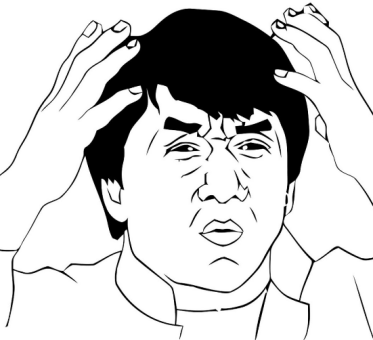 Lista* ref
p
2
3
4
1
prox
prox
prox
Lista encadeada
Remoção de elementos
Função deve buscar um determinado elemento para ser removido 
Ponteiro ‘p’ percorre a lista até que o elemento a ser removido seja encontrado
Solução para problema da referência:
Uso de ponteiro auxiliar ‘ant’, que também percorre a lista
‘ant’ deve estar sempre em uma posição anterior a ‘p’
Lista encadeada
Remoção de elementos
Ex: Remover elemento com valor 3
Lista* ref
ant = NULL
p
2
3
4
1
prox
prox
prox
Lista* remove(Lista* ref, int valor)
{
  Lista* ant=NULL;
  Lista* p = ref;
Lista encadeada
Remoção de elementos
Ex: Remover elemento com valor 3
Lista* ref
ant = NULL
p
ant
2
3
4
1
prox
prox
prox
while (p != NULL && p->info != elemBuscado)
{
  ant = p;
  p = p->prox;
}
Lista encadeada
Remoção de elementos
Ex: Remover elemento com valor 3
Lista* ref
p
ant
p
2
3
4
1
prox
prox
prox
while (p != NULL && p->info != elemBuscado)
{
  ant = p;
  p = p->prox;
}
Lista encadeada
Remoção de elementos
Ex: Remover elemento com valor 3
Lista* ref
ant
p
ant
2
3
4
1
prox
prox
prox
while (p != NULL && p->info != elemBuscado)
{
  ant = p;
  p = p->prox;
}
Lista encadeada
Remoção de elementos
Ex: Remover elemento com valor 3
Lista* ref
p
p
ant
2
3
4
1
prox
prox
prox
while (p != NULL && p->info != elemBuscado)
{
  ant = p;
  p = p->prox;
}
Lista encadeada
Remoção de elementos
Ex: Remover elemento com valor 3
Lista* ref
p
ant
2
3
4
1
prox
prox
prox
if (p == NULL) //elemento não encontrado
  return ref;
//remove primeiro elemento
if (p == ref)
  ref = p->prox;
else //remove do meio ou fim da lista
  ant->prox = p->prox;
Lista encadeada
Remoção de elementos
Ex: Remover elemento com valor 3
Lista* ref
p
ant
2
3
4
1
prox
prox
prox
free(p);
  return ref;
}
Lista encadeada
Remoção de elementos
Caso específico: remoção do primeiro elemento da lista
Lista* ref
p
info 1
info 2
info 3
prox
prox
if (p == ref)
  ref = p->prox;
Lista encadeada
Remoção de elementos
Caso específico: remoção do primeiro elemento da lista
Lista* ref
p
info 1
info 2
info 3
prox
prox
if (p == ref)
  ref = p->prox;
Lista encadeada
Remoção de elementos
Caso específico: remoção do primeiro elemento da lista
Lista* ref
p
info 1
info 2
info 3
prox
prox
free(p);
return ref;
Lista encadeada
Liberando a memória da Lista
Caso específico: remoção do primeiro elemento da lista
Passagem de ponteiro para ponteiro
Alternativa para modificar ref sem ter que retornar nada
void libera(Lista** lista)
{
  Lista* l = *lista;

  while (l != NULL)
  {
    Lista* aux = l->prox;
    free(l);
    l = aux;
  }
  *lista = NULL;
}
Lista encadeada
int main()
{
Lista* ref = criaLista();
ref = insere(ref, 1);
ref = insere(ref, 2);
ref = insere(ref, 3);
ref = insere(ref, 4);
imprimir(ref);
ref = remove(ref, 2);
imprimir(ref);
ref = remove(ref, 4);
imprimir(ref);
ref = remove(ref, 4);
imprimir(ref);
4 3 2 1
4 3 1
3 1
3 1
Lista encadeada
ref = remove(ref, 1);
imprimir(ref);
ref = remove(ref, 3);
imprimir(ref);
ref = insere(ref, 5);
ref = insere(ref, 6);
imprimir(ref);
libera(&ref);
imprimir(ref);
ref = insere(ref, 7);
ref = insere(ref, 8);
imprimir(ref);
printf("\n\nFim!");
getchar();
return 0;
}
3
Lista vazia!
6 5
Lista vazia!
8 7
Lista encadeada circular
Considere uma lista simples, e um ponteiro ‘p’ que aponta para algum dos elementos da lista
Problema: a partir de ‘p’, não podemos acessar os elementos anteriores a ‘p’
Solução: Último nó aponta para o primeiro
Definição de lista circular!
info 1
info 2
info 3
prox
prox
prox
Lista encadeada circular
Não existe uma definição exata do primeiro e último elementos da lista
No entanto, pode ser adotada uma convenção
Referência para lista aponta para o último elemento
Assim, pode-se facilmente realizar inserções no início ou no fim da lista
Lista* ref
primeiro nó
último nó
info 1
info 2
info 3
prox
prox
prox
Lista encadeada circular
Lista encadeada circular
Inserção em uma lista vazia
Ponteiro ‘próximo’ deve apontar para o próprio elemento
if (ref == NULL)
{


}
Lista* ref
novoNo->prox = novoNo;
ref = novoNo;
novoNo
info
prox
Lista encadeada circular
Inserção em uma lista contendo pelo menos um elemento 
Insere no início
Lista* ref
novoNo
if (ref == NULL)
{
novoNo->prox = novoNo;
ref = novoNo;
}
info
prox
info
prox
else
{


}
novoNo->prox = ref->prox;
Lista encadeada circular
Inserção em uma lista contendo pelo menos um elemento 
Insere no início
Lista* ref
novoNo
if (ref == NULL)
{
novoNo->prox = novoNo;
ref = novoNo;
}
info
prox
info
prox
else
{


}
novoNo->prox = ref->prox;
ref->prox = novoNo;
Lista encadeada circular
Inserção em uma lista circular
Lista* insereCircular(Lista* ref, int info)
{
  Lista* novoNo = (Lista*)malloc(sizeof(Lista));
  novoNo->info = info;
  if (ref == NULL)
  {
    novoNo->prox = novoNo;
    ref = novoNo;
  }
  else
  {
    novoNo->prox = ref->prox;
    ref->prox = novoNo;
  }
  return ref;
}
Lista encadeada circular
Remoção de elementos
Ponteiro ‘p’ percorre a lista até que o elemento a ser removido seja encontrado
Ponteiro auxiliar ‘ant’ também percorre a lista, estando sempre em uma posição anterior a ‘p’
Uma vez que o elemento é encontrado, o ponteiro de ‘ant’ aponta para o elemento apontado pelo ponteiro de ‘p’
...e ‘p’ é removido e sua memória liberada
Lista encadeada circular
Remoção de elementos
Ocorre de modo similar à remoção em uma lista simples
Porém, para encerrar busca elemento de referência é utilizado 
No caso de listas simples, sabemos que o elemento que aponta para NULL é o último da lista
Lista encadeada circular
Remoção de elementos
Alguns tratamentos específicos
Remoção do único elemento de uma lista deve retornar NULL
Referencia externa para a lista recebe valor NULL, indicando que a lista se encontra vazia
Lista* ref
if (p->prox == p)
{
  free(p);
  return NULL;
}
info
prox
Lista encadeada circular
Remoção de elementos
Alguns tratamentos específicos
Caso o elemento a ser removido seja a referencia da lista
Referência deve ser atualizada
Nova referência deve ser o elemento anterior
if (p == ref)
  ref = ant;
Lista encadeada circular
Remoção de elementos
Lista* removeCircular(Lista* ref, int elemBuscado)
{
  Lista* p;
  Lista* ant;

  if (ref == NULL)
    return ref;

  p = ref->prox;
  ant = ref;
  while (p->info != elemBuscado && p != ref)
  {
    ant = p;
    p = p->prox;
  }
Lista encadeada circular
Remoção de elementos
if (p->info == elemBuscado)
  {
    if (p->prox == p)
    {
      free(p);
      return NULL;
    }
    if (p == ref)
      ref = ant;
    ant->prox = p->prox;
    free(p);
    p = NULL;
  }
return ref;
}
Lista encadeada circular
Impressão de elementos
void imprimeListaCircular(Lista* ref)
{
  Lista* aux;
  printf("\nimprimindo lista:\n");
  if (ref == NULL)
  {
    printf("\nLista vazia!\n");
    return;
  }

  for (aux = ref->prox; aux != ref; aux = aux->prox)
    printf("%d ", aux->info);
  printf("%d ", aux->info);
}
Mais Variações
Lista duplamente encadeada




Lista circular duplamente encadeada
left
info
right
left
info
right
left
info
right
left
info
right
left
info
right
left
info
right
Vantagens em relação ao uso de vetores
Maior flexibilidade
Conjunto de dados pode crescer ou diminuir
Evita o disperdício de memória
Elementos podem ser removidos em posições específicas
E também inseridos em posições específicas
Mostre nos exercícios!
Desvantagens em relação ao uso de vetores
Acesso sequencial
Para alcançar o n-ésimo elemento, os ‘n-1’ elementos anteriores a ‘n’ devem ser acessados 
Com vetores
Acesso constante
meuVetor[n]
Acesso mais rápido
Exercícios
Crie sua própria implementação de Lista Encadeada, com as funcionalidades apresentadas nesta aula
Modifique a lista da questão 1 para armazenar inteiros na ordem crescente
Elementos podem ser inseridos no meio ou no final da lista!
Modifique a operação ‘remover’ para que seja mais eficiente do que na lista da questão 1 (somente a parte necessária da lista deve ser processada)
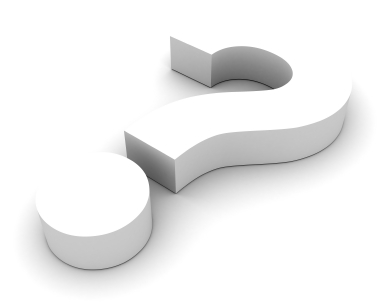